Atomic spectra
10/2/14
The Dual Nature of Light:The Particle and The Wave
• Ancient Greeks people thought of light as a stream of tiny particles -like marbles or billiard balls
• Thomas Young (in 1807) performed the now classic double slit experiment showed a diffraction pattern -- light is a wave
The Dual Nature of Light
• Wavelength (λ) is the distance light
travels in one cycle.
• Frequency (   ) is the number of wave
cycles completed each second.
• Amplitude is the height measured from
the center of the wave.
Wave Properties
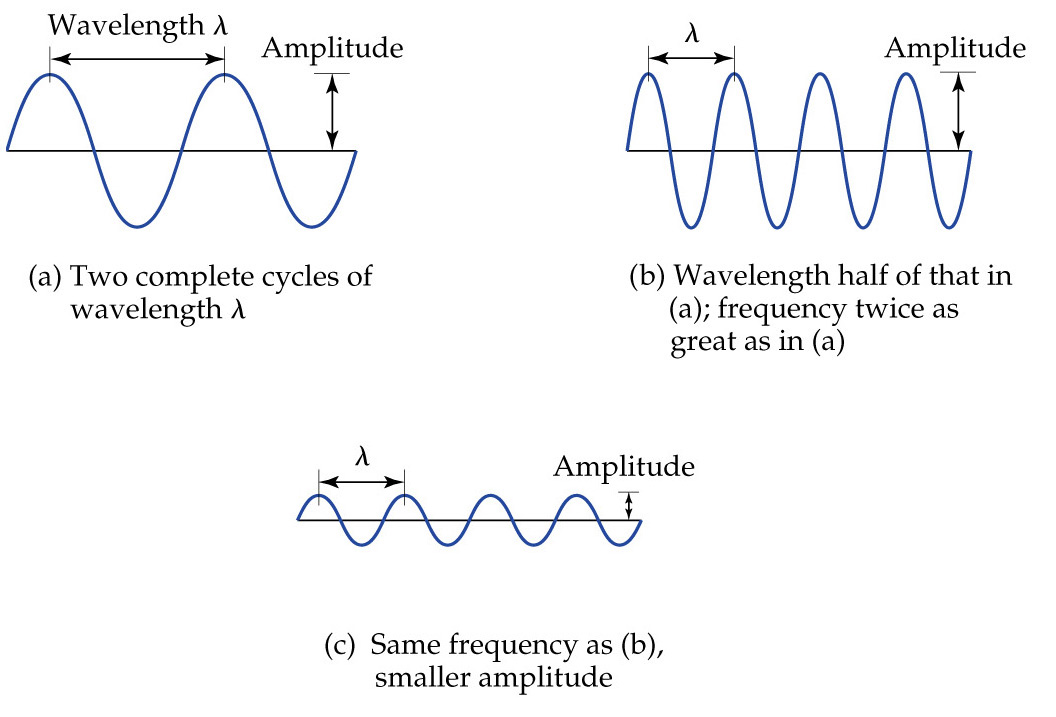 The Wave Nature of Light
Speed of a light, c, is given by its frequency multiplied by its wavelength:

speed of light = c = 3.00x108 m s-1
The Wave Nature of Light
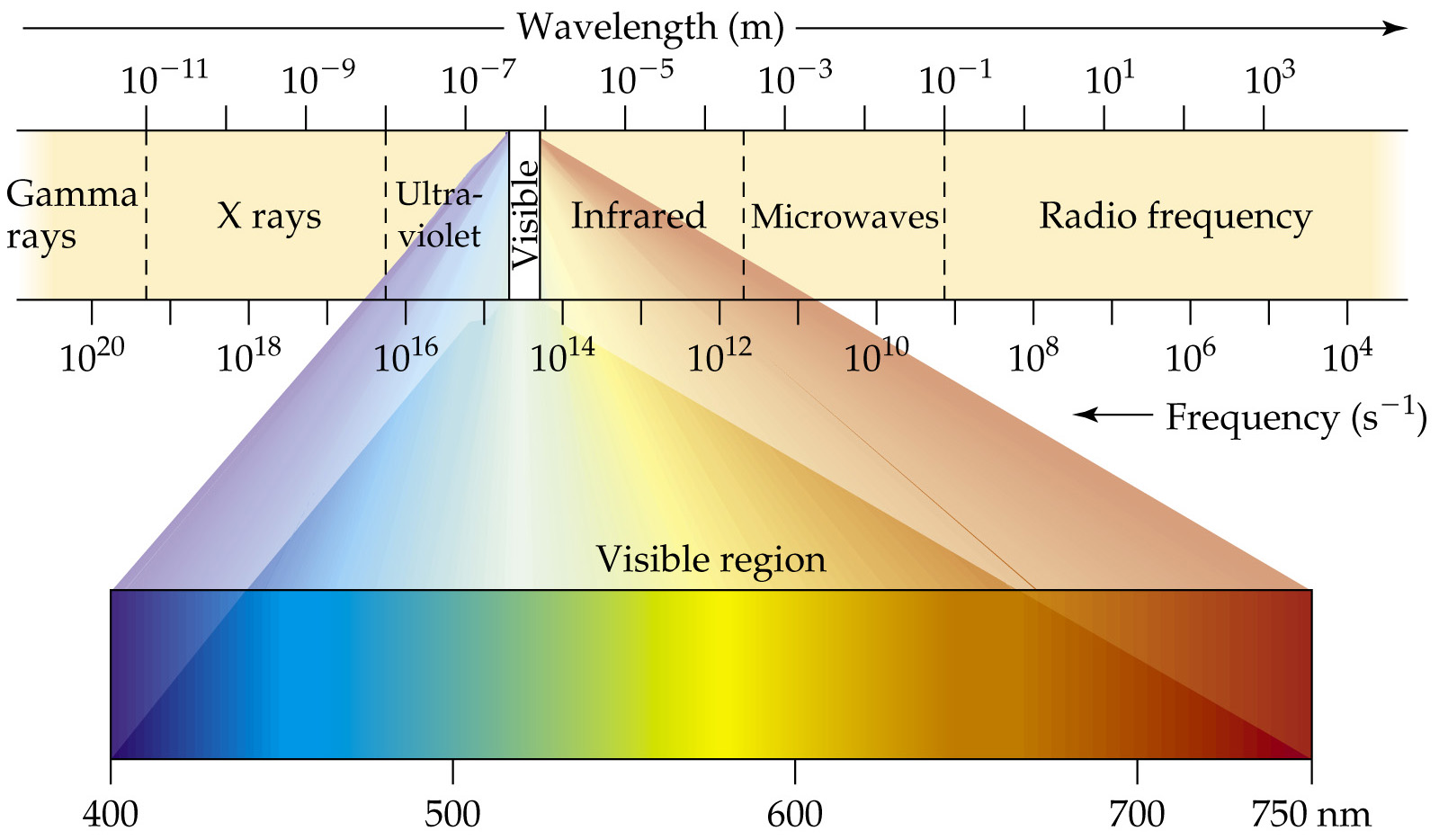 Frequency - Wavelength
The red light in a laser pointer comes from a
diode laser that has a wavelength of about 632
nm. What is the frequency of the light? 1m=106nm
Quantized energy
Planck: energy can be absorbed or released from atoms in particles called quanta or photons 

The energy of one photon is
E=
h=6.626 x 10-34 J s
Energy of Emission
For red light with a wavelength of about 632
nm, what is the energy of a single photon? 1m=106nm
The Bohr Model of the Atom
e- can only exist in certain discrete orbits    
Electrons moving from a higher to a lower state create different colors of light
Higher energy is violet 
lower energy is red
http://www.mhhe.com/physsci/astronomy/applets/Bohr/applet_files/Bohr.html
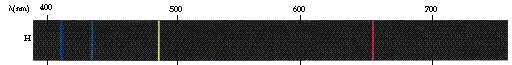 H
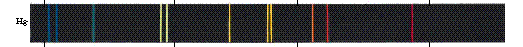 Hg
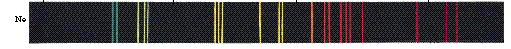 Ne
The Atomic Spectra
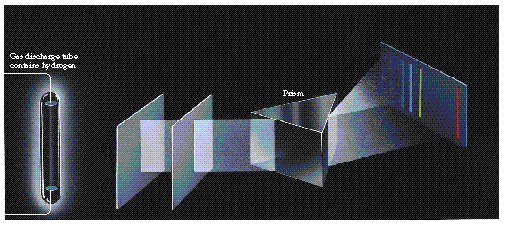 Heated elements emit a light spectra when focused through a prism
• Each element has its own, unique spectrum